WRCs’ potential to increase women’s participation in SME, Innovation and Economic Growth
Britt-Marie S Torstensson, WINNET Sweden
Sandra Misiak-Kwit, University of Szczecin
Aim and hypothesis
Aim - to present the essence and to evaluate the WRC model and the BST method

Hypothesis – WRC model and BST method form an effective system of support for business relations and cooperation between women
Women Resource Centre model
An institution created in Sweden in the eighties in order to activate and strengthen the position of women on the labor market. 

Currently about 150 centres operate there.

One of the most important is WINNET Sweden, which includes centres operating at national, regional and local levels.

They focus on supporting women's entrepreneurship and innovation.
The name `WINNET`
An acronym derived from the expression ‘women in net’ 

A combination of words ‘win’ and ‘net’ which create the meaning of the network of success.
Women Resource Centre – the network of practitioners
Objectives:
Strengthening the social and economic position of women 
Establishing a neutral place for business meetings among women
Creation of a place where one can find a variety of information and gather documents
Counselling and support in the implementation of business projects
Mediation in contacts between the groups of women
Financing
In order to secure the proper functioning of the Swedish WRC a national fund ensuring basic funding was created. 

Funds are distributed by the Swedish Agency for Economic and Regional Growth. 

WRCs apply for the basic funds for the period of three years - those resources cover the fixed costs of running the office. 

In addition to the basic funding provided by the Swedish State, the employees of WRC systematically apply for funds to implement planned activities.
WINNET Europe – 2007Members – WRCs from many European countries
Latvia
Estonia
Greece
Portugal
Italy
Sweden
Finland
Germany
Poland
Lithuania
Armenia
China
Quadruple Helix
In the WRC model the cooperation between 4 entities is crucial.  





According to this principle all of the aforementioned entities should be simultaneously involved in improving the social and economic situation of women.
The BST method
Developed in the USA by Barbara Sher 

Based on the creation of business contact networks

Assumption - a group of a few businesswomen meets once a month to motivate and assist each other in the management and development of their businesses

Structure of the meeting: three rounds (Results, Support, Tasks)
Thesis - verification
Based on presented data, the thesis that 
WRC model and BST method form an effective system of support for business cooperation and relations between women 
was positively verified.
Establishing a network of WRC in Poland - neutral business meeting places for women, based on the Swedish model adapted to Polish economic situation. It is possible to use the existing national network of care centers and community centers.
Recommendation 1
The organization of BST meetings, during which women receive a multi-dimensional support within the scope of their business activities.
Recommendation 2
Mediation in international relations between groups of women operating in the Polish WRCs and abroad, particularly in Sweden and Germany. Promoting relations can be performed using the BST method.
Recommendation 3
Implementation of the proposed recommendations will certainly improve the relations and business cooperation of women in Poland.
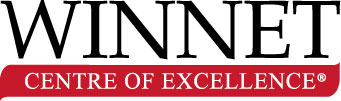 Thank you for your attention!
Sandra Misiak-Kwit
sandra.misiak@op.pl
www.balticsearegion.org